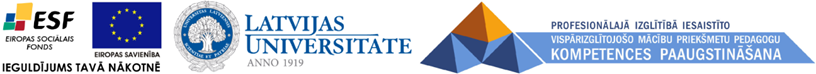 Tīmekļa lapu veidošana, tās mācību metodika
ESF projekts „Profesionālajā izglītībā iesaistīto vispārizglītojošo mācību priekšmetu
pedagogu kompetences paaugstināšana”
(vienošanās Nr. 2009/0274/1DP/1.2.1.1.2/09/IPIA/VIAA/003)
Mācību priekšmeta obligātais saturs*  tēmai “Tīmekļa lappušu veidošana”
Priekšrocības un trūkumi, ko dod informācijas publicēšana globālajā tīmeklī. 
Tīmekļa lappušu veidošanas pamatprincipi. 
Hiperteksta iezīmēšanas valoda (HTML) un tajā veidotu dokumentu struktūra, galvenie tīmekļa lappusi aprakstošie tagi. 
Stila lapas kaskadēšanu (CSS) un tā lietošanas iespējas. 
Tīmekļa vietnes un lappuses izveidošana. 
Teksta ievadīšana, rediģēšana un formatēšana tīmekļa lappusē. 
Tīmekļa lappuses parametru iestatīšana. 
Izplatītāko attēlu formāti un to izmantošanas iespējas tīmekļa lappusēs. 
Attēlu ievietošana tīmekļa lappusē. 
Tabulu ievietošana, modificēšana un formatēšana. 
Vienkāršu formu ievietošana un lietošana. 
Ietvaru (frame) lietošana. 
Hipersaišu veidošana tīmekļa lappuses objektiem uz datni, tīmekļa adresi, e-pastu. 
Tīmekļa lappuses publicēšana.
* Vispārējās vidējās izglītības mācību priekšmeta programmas paraugs  “Informātikā”
Web lapu izstrādes rīki
Izmantojot programmu, kas līdzīga rakstīšanas rīkiem. HTML kods tiek rakstīts. Programma to vizuāli izceļ, sakārto… Problēmas – labāk jāzina valoda, tās pieraksts.Notepad, HTMLPad, Edit++, Notepad2, gedit…
Izmantojot WYSIWYG redaktorus - What You See Is What You Get. Tiek veidots vizuāli, rezultāts uzreiz redzams, maināms. Var rediģēt arī kodu. Problēmas – ne vienmēr pielieto piemērotāko komandu, grūtības vienādi atspoguļot dažādos pārlūkos. 
	Adobe Dreamweaver, Bluefish, FirstPage, Frontpage, Word…
HTML valoda
HTML – Hiperteksta iezīmēšanas valoda (HyperText Markup Language) – valoda tīmekļa lapu attēlojamās informācijas - teksta, rindkopu, sarakstu, virsrakstu, attēlu, tabulu u.t.t. uzglabāšanai
HTML kodu raksta kā tekstu, izmantojot tagus. Tagi ir nepieciešami, lai interneta pārlūkprogrammai norādītu, kā attiecīgos lapas objektus parādīt uz datora ekrāna. Tagu veido starp zīmēm < >. 
Paplašinājums: .htm vai .html
HTML pamatelementi
<html><head>
		Lapas stils, kodējums, lapas nosaukums</head><body>
Teksts
Attēls
Tabulas
Animācijas
Multimēdiju objekti
u.c.
</body>
</html>
1.uzdevums:
Izveidot HTML dokumentu pēc dotā parauga. Saglabāt ar nosaukumu Pirma_lapa.html.
<html>
<head>
<title> 1.nodarbība</title>
</head>
<body>
<h1>Mana pirmā lapa</h1>
<p>Es pašlaik mācos veidot HTML!</p>
</body>
</html>
Virsraksti
HTML pieļauj sešus virsrakstu līmeņus: <h1>, <h2>, <h3>, <h4>, <h5>, <h6>.
Piemērs:
<h1>Pirmā līmeņa virsraksts</h1><h2>Otrā līmeņa virsraksts</h2><h6>Sestā līmeņa virsraksts</h6>
Rindkopas
Rindkopas atzīmē ar tagu <p>.
Lai sadalītu rindkopu vairākās rindās, tad izmanto tagu <br>.
Piemērs:
<p>Šī ir ļoti svarīgā teksta pirmā rindkopa</p><p>Šī ir otra rindkopa<br>ar pārnesi jaunā rindā, taču joprojām šīs rindkopas ietvaros</p>
Fonta parametri
Color – krāsa
Face – fonta šrifts
Size – fonta izmērs
Piemērs:
<p><font color=“#0000FF” size=“5” face =“Verdana”>Krāsains teksts</font></p>

<p><font color=“red” size=“3” face =“Comic Sans MS”>Teksts sarkanā krāsā</font></p>
Krāsu kodi
http://www.liis.lv/webgramata/temas/grafika/kraasukodi.htm
Patstāvīgais darbs:
Papildināt HTML dokumentu Pirma_lapa.html  un noformēt pēc dotā parauga.